OneSearch Two Ways
Conducting two types of research using the EBSCO Discovery Service
Carolyn Heine, MLIS, Instructional Services Librarian
Elizabeth Flater, MLIS, Collection Development Librarian
Annie Gabriel Library
California Baptist University
Riverside, CA
8000 students
Programs: 72 undergrad, 28 grad, 35 online
Library instruction during required Intermediate Composition courses (ENG123)
Why do students use OneSearch?
Prominence
Library research instruction 
Reference interviews
Familiar interface
Marketing
Branding, tweets, news feed, new faculty workshop handouts
Mostly markets itself
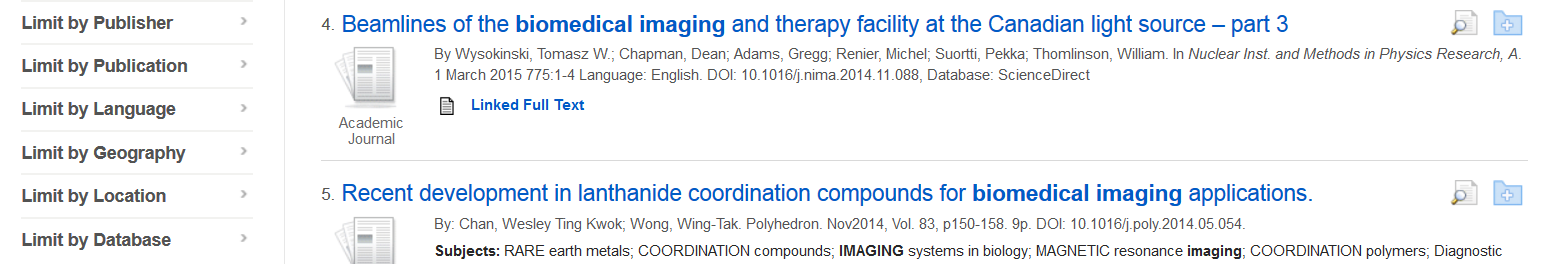 How do we incorporate OneSearch into instruction? – two ways
Beginning researchers
Broad starting point
Full text default
Discuss evaluation and refinement
Books and articles
Interface
Instruction for English Composition
[Speaker Notes: Google/Google Scholar vs. OneSearch]
How do we incorporate OneSearch into instruction? – two ways
Interdisciplinary topics (or, topics with many relevant databases)
Too many suggestions can overwhelm
Efficient
Instruction for Communication Disorders
[Speaker Notes: Single set of subject headings? 

OneSearch vs. Native Databases (minor SH, searching for SH)]
How do we incorporate OneSearch into instruction? – two ways
Topics without a designated database
Database for each program isn’t affordable
Pulls collections together
Instruction for Biomedical Engineering
[Speaker Notes: SURPRISE! THERE’S MORE

Many Open access journals]
What do our students think?
Likes
Familiar interface
Limiters
Simultaneous searching 
Dislikes
The Google Effect
[Speaker Notes: Google Effect: search OneSearch like they would Google and get frustrated when they can’t find anything relevant]
Future Directions